Lake Tahoe Water Resources
Creating a Global Continuous Lake Level Monitoring Algorithm using Landsat Imagery
Nolan Cate (Project Lead)
Anton Surunis
Chelsea Ackroyd
Background
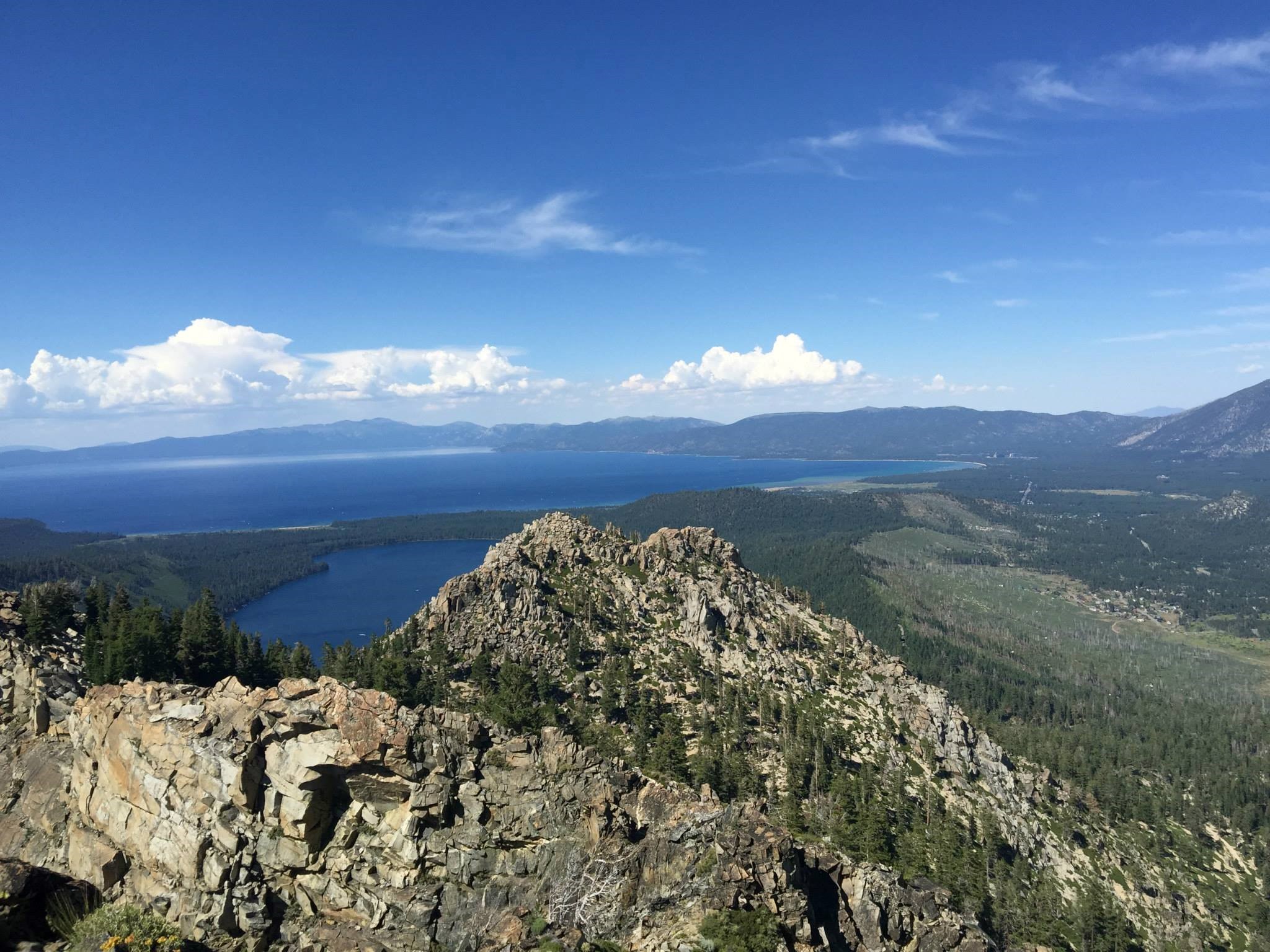 The Lake Tahoe Basin Management Unit (LTBMU) rarely takes lake level measurements.
Lake level is measured by time intensive fieldwork.
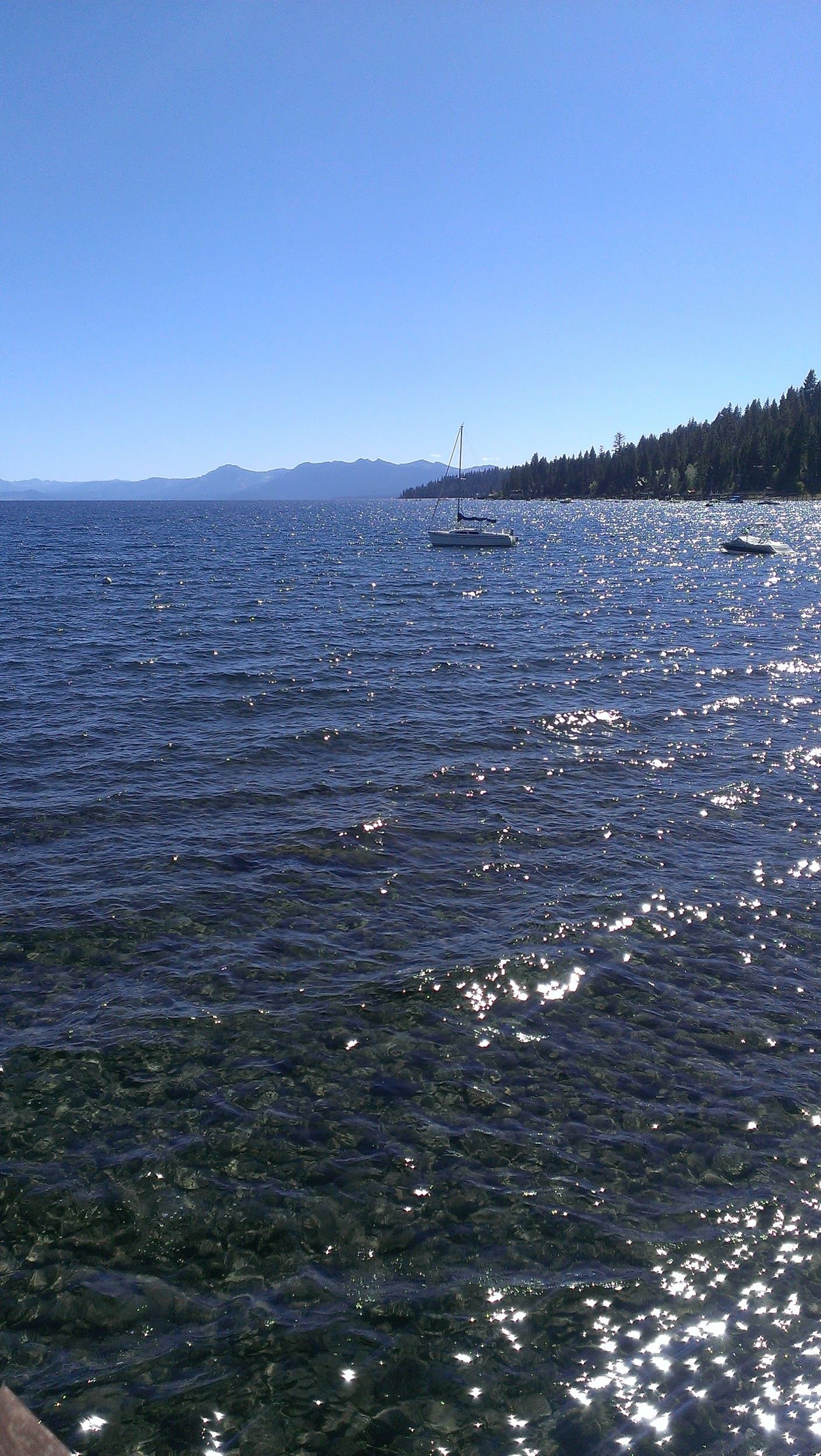 Community Concerns
Drought: 2015 CA State of Emergency
Endangered species at risk: Tahoe yellow cress
Economic importance: 3 million tourists per year
[Speaker Notes: About three million people visit Lake Tahoe each year. This is comparable to the numbers of visitors to Grand Canyon National Park (3.2 million) and Yellowstone National Park (2.7 million). - http://www.tahoefund.org/about-tahoe/recreational-paradise/]
Objectives
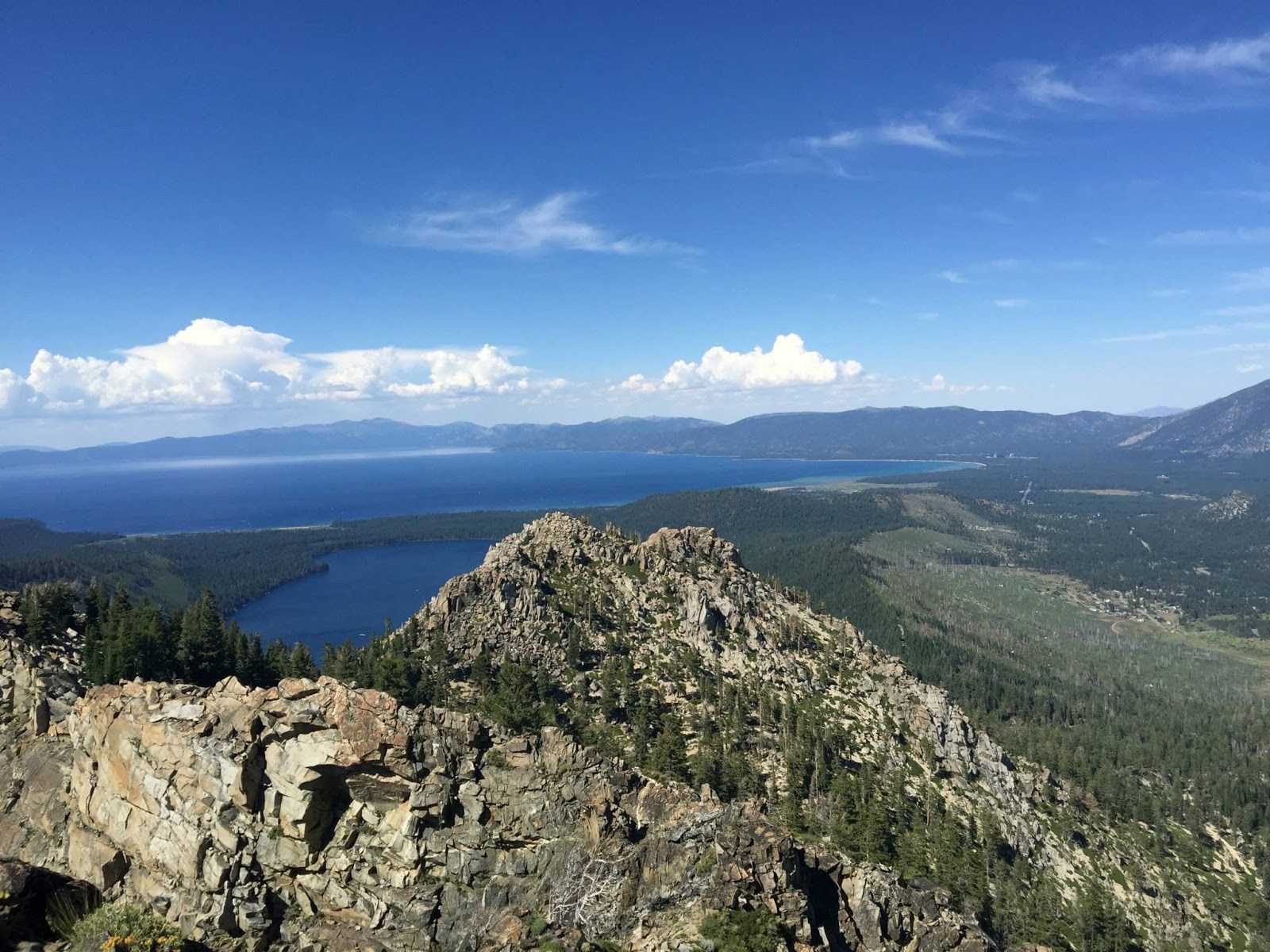 Create a tool that continually monitors the level of Lake Tahoe and surrounding lakes
Provide a method to regularly measure lake turbidity
Generalize tool for water managers worldwide
[Speaker Notes: Photo will be changed in final draft.]
Study Area
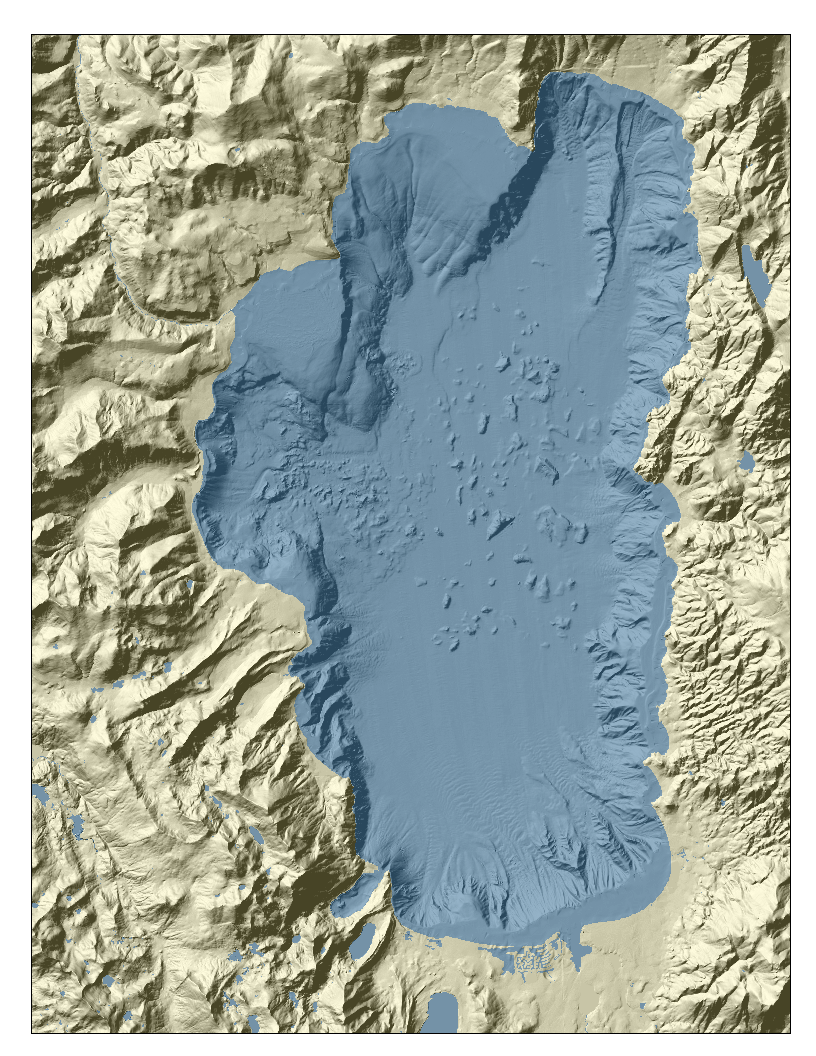 Lake Tahoe
1984 - Present
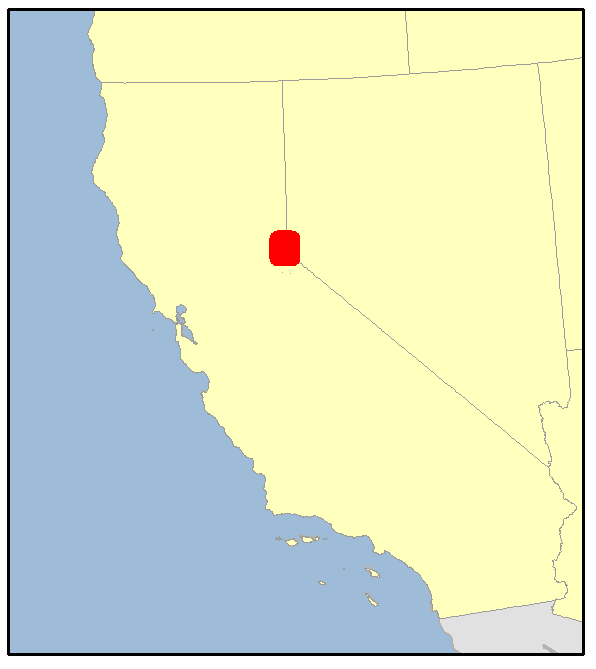 Earth Observations
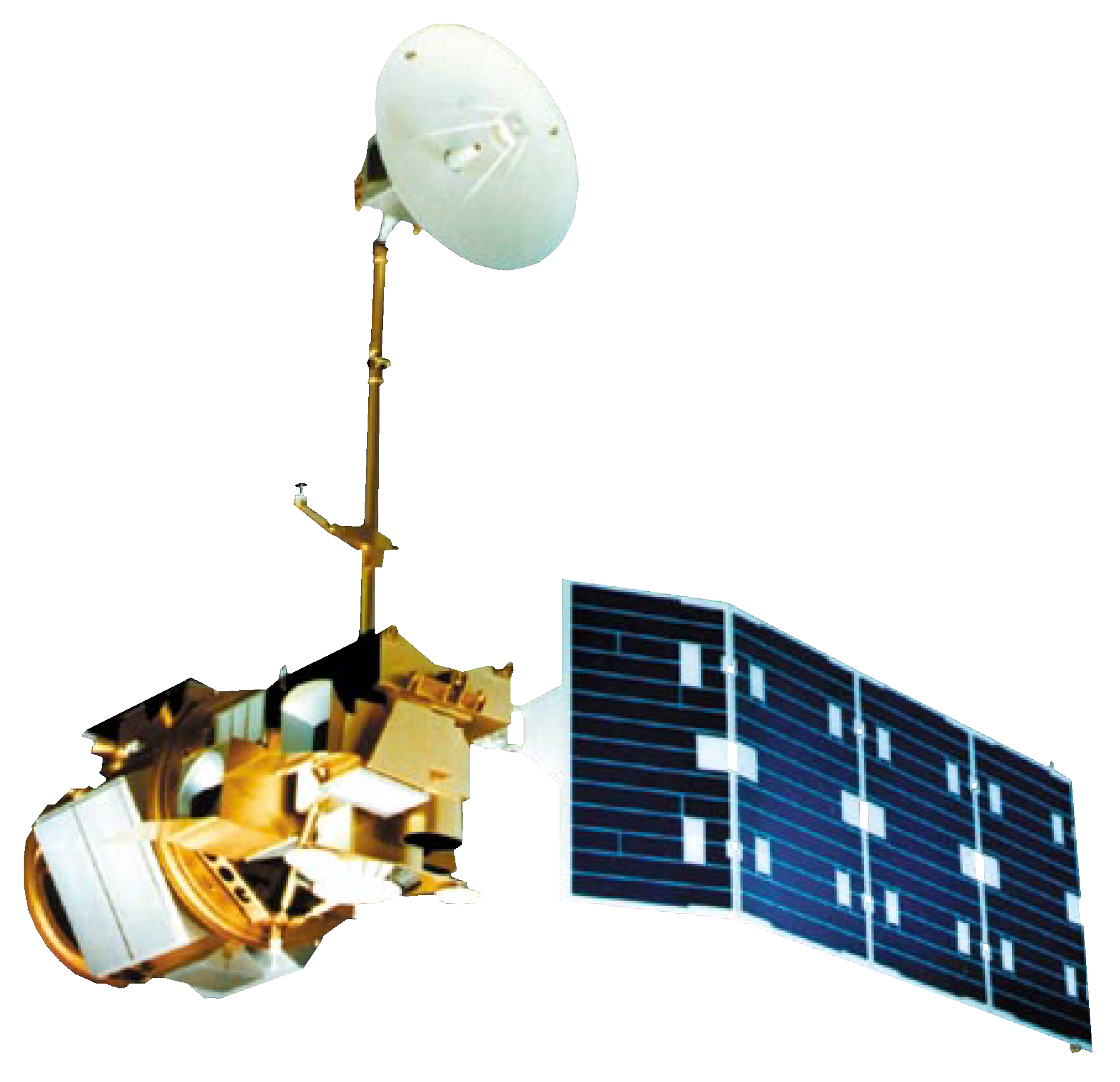 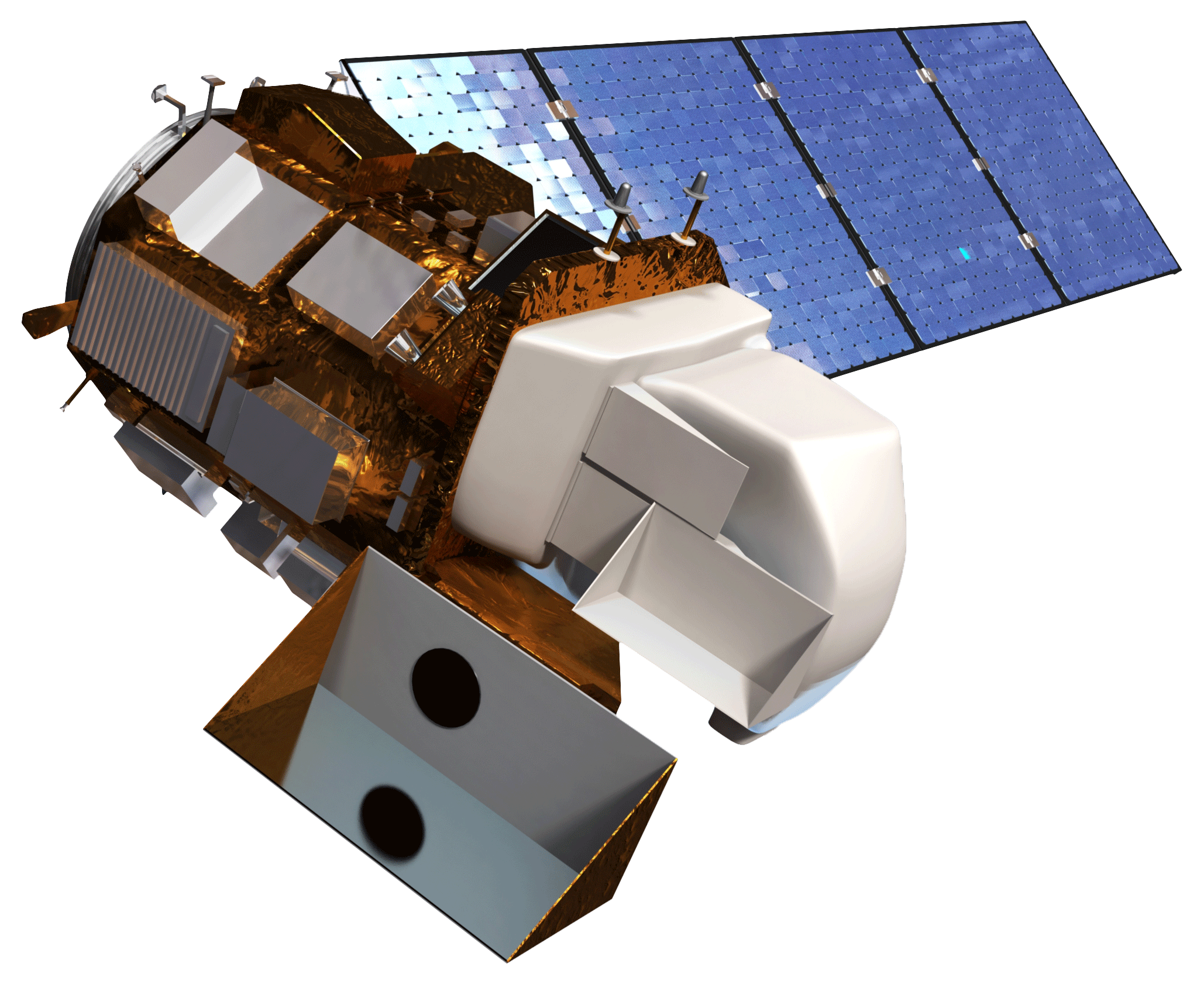 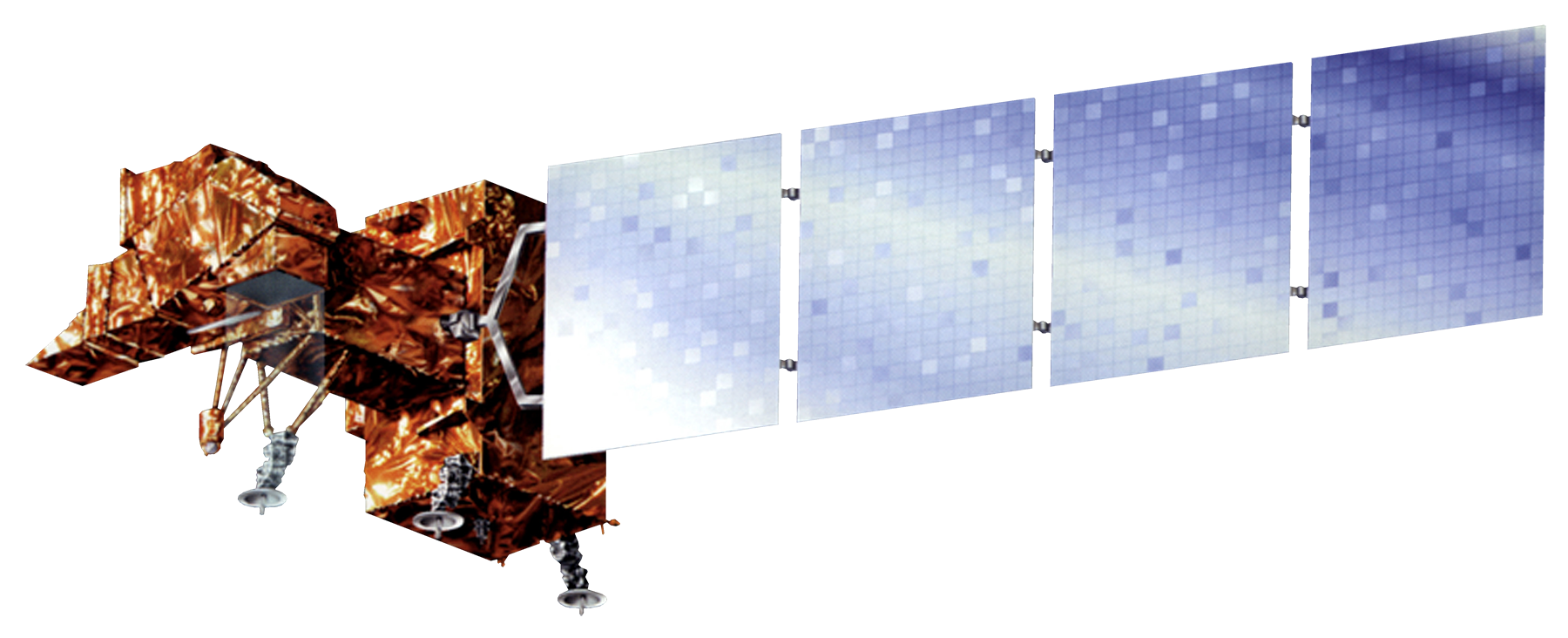 Landsat 4-5 (TM)	      Landsat 7 (ETM+)	             Landsat 8 (OLI)
Methodology
Overview:
Lake Level Automated Monitoring Algorithm (LLAMA)
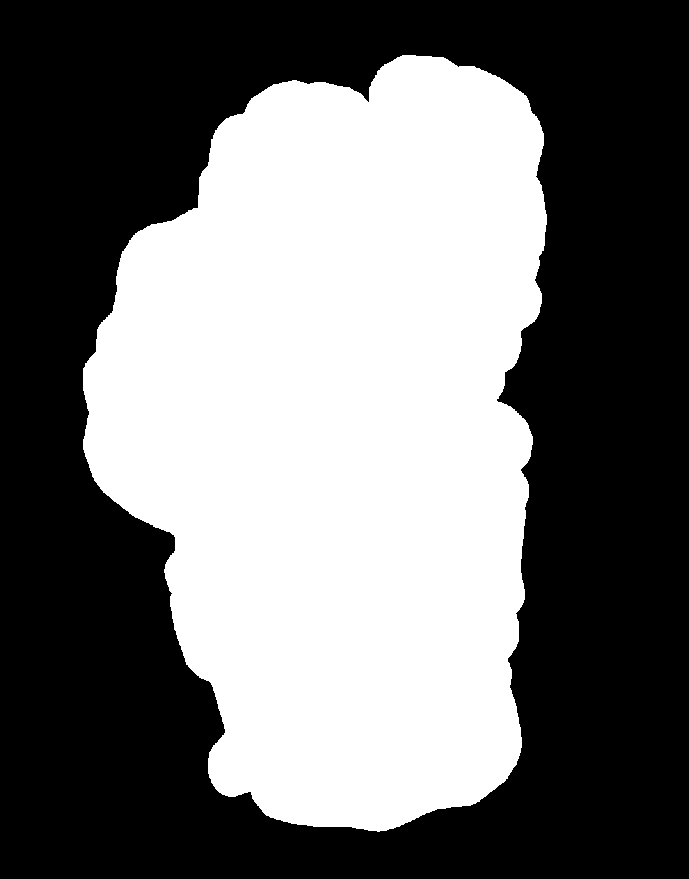 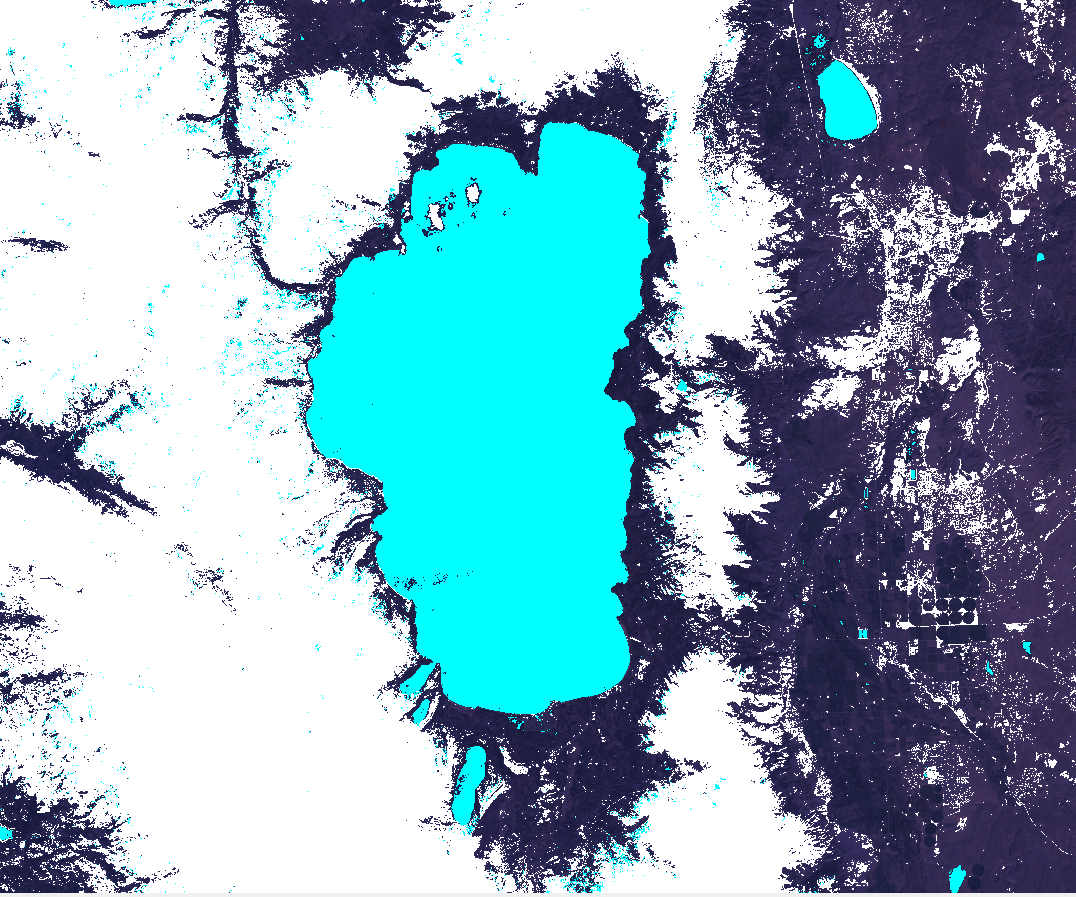 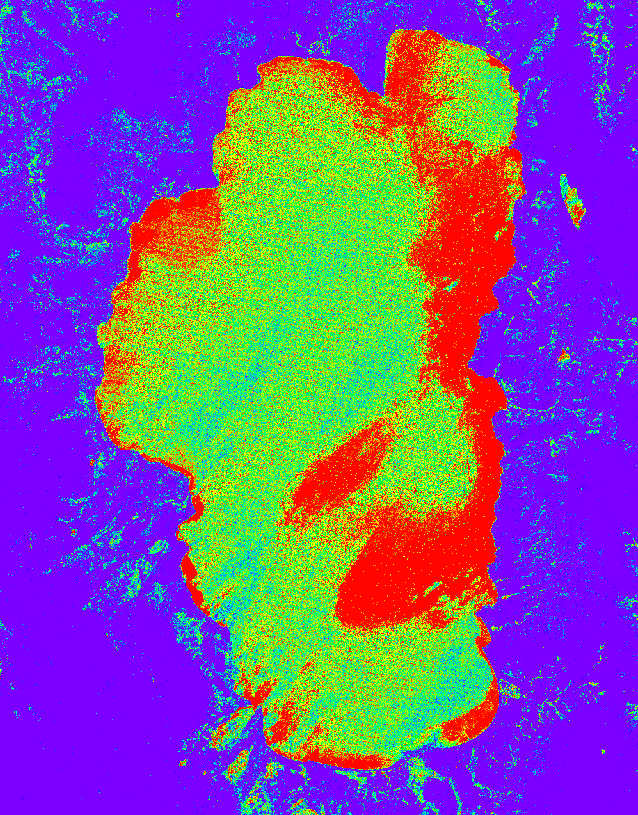 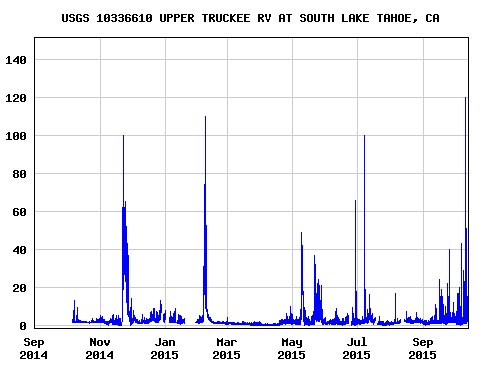 Calculate turbidity and algal information
Four step water detection process
Output statistics
Locate water body
[Speaker Notes: Graph is a USGS graph but it is just a place holder. Code will output a graph that will actually go here.]
Methodology
Water body is located via kml polygons located in a Google fusion table
Code is limited to approximately 3,700 existing polygons
 More polygons can be added
[Speaker Notes: Talk about tutorial created for adding more]
Methodology
Four step water detection process
      Step 1 - Modified Normalized Difference Water Index
Assigns pixel values between -1 and 1
Water has a High Value
Snow is also assigned a high value
Green - SWIR
Green + SWIR
MNDWI=
[Speaker Notes: mention that same index is used for snow mapping and thats why we need the remaining steps. MNDWI is from Xu, 2006. He says water can be anything above 0 and the MNDWI gives a lower value to vegetated and urban environments.]
Methodology
Four step water detection process
	Step 2 - Dark Objects
Water is spectrally dark 
LLAMA looks for pixels that are relatively dark in Landsat visible bands 
Darker objects are more likely to be classified as water
Methodology
Four step water detection process
	Step 3 - Blue Band Reflectance
LLAMA is more likely to accept a pixel as water if its reflectance is higher in the blue than in other visible bands
Methodology
Four step water detection process
	Step 4 - Temperature Band
LLAMA examines the thermal bands of the Landsat instruments
Verifies if pixel is above freezing (273 K)
Methodology
Additional Indices
LLAMA calculates a series of additional indices to provide users with more water information
Floating Algal Index
Normalized Difference Turbidity Index
Results
Conclusions
Advisors
Dr. Brian Coltin (NASA Ames Research Center)
Dr. Juan Torres-Perez (Bay Area Environmental Research Institute)
Partners
Joey Keely (Lake Tahoe Basin Management Unit, 
USDA Forest Service)
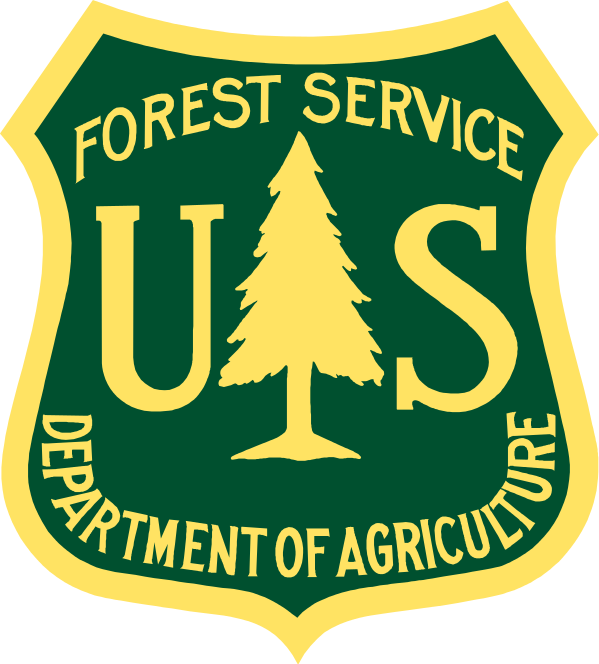